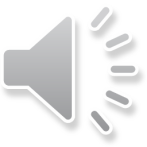 VÒNG QUAY 
MAY MẮN
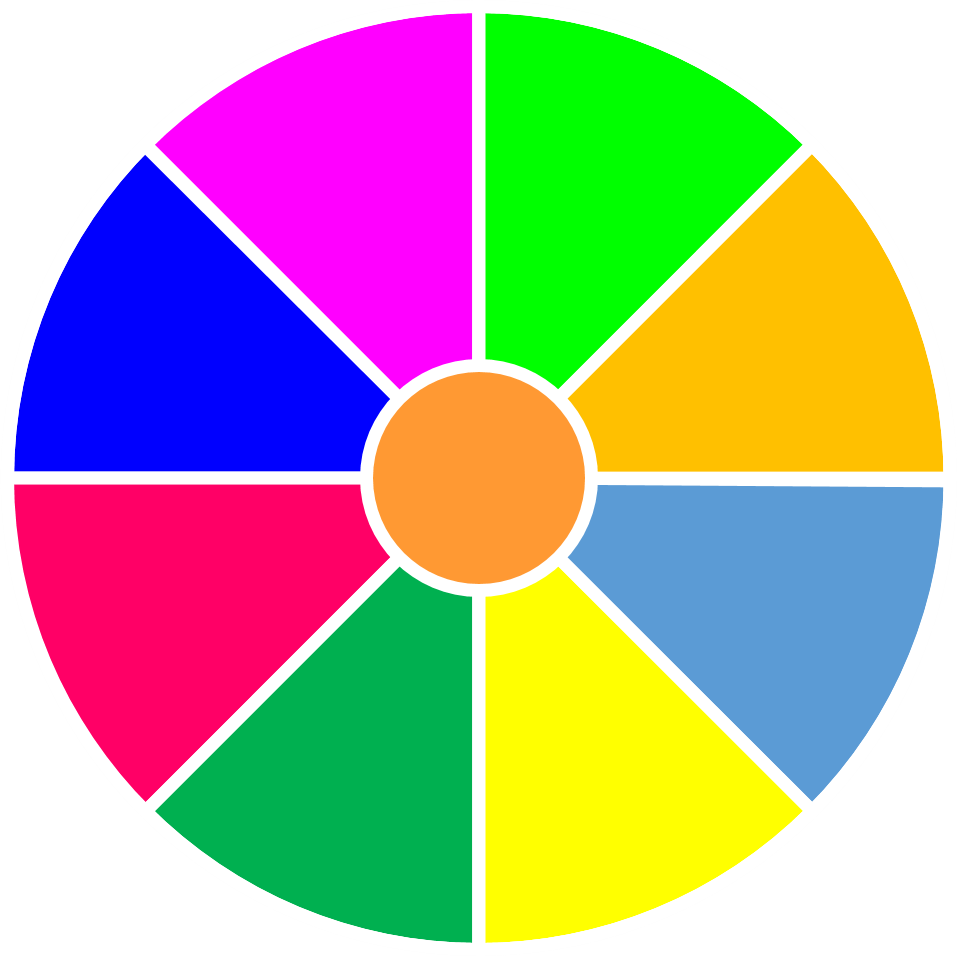 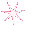 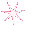 20
30
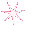 Lưu ý: Ở lớp tôi dạy mỗi HS đã được mã hóa bằng 1 số  nên khi vòng quay dừng lại ở số nào thì đồng nghĩa HS ấy sẽ trả lời bài cũ
40
10
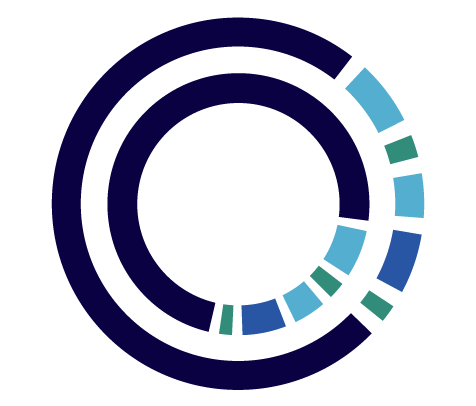 50
80
60
70
QUAY
Trò chơi: “ Ai nhanh  hơn”
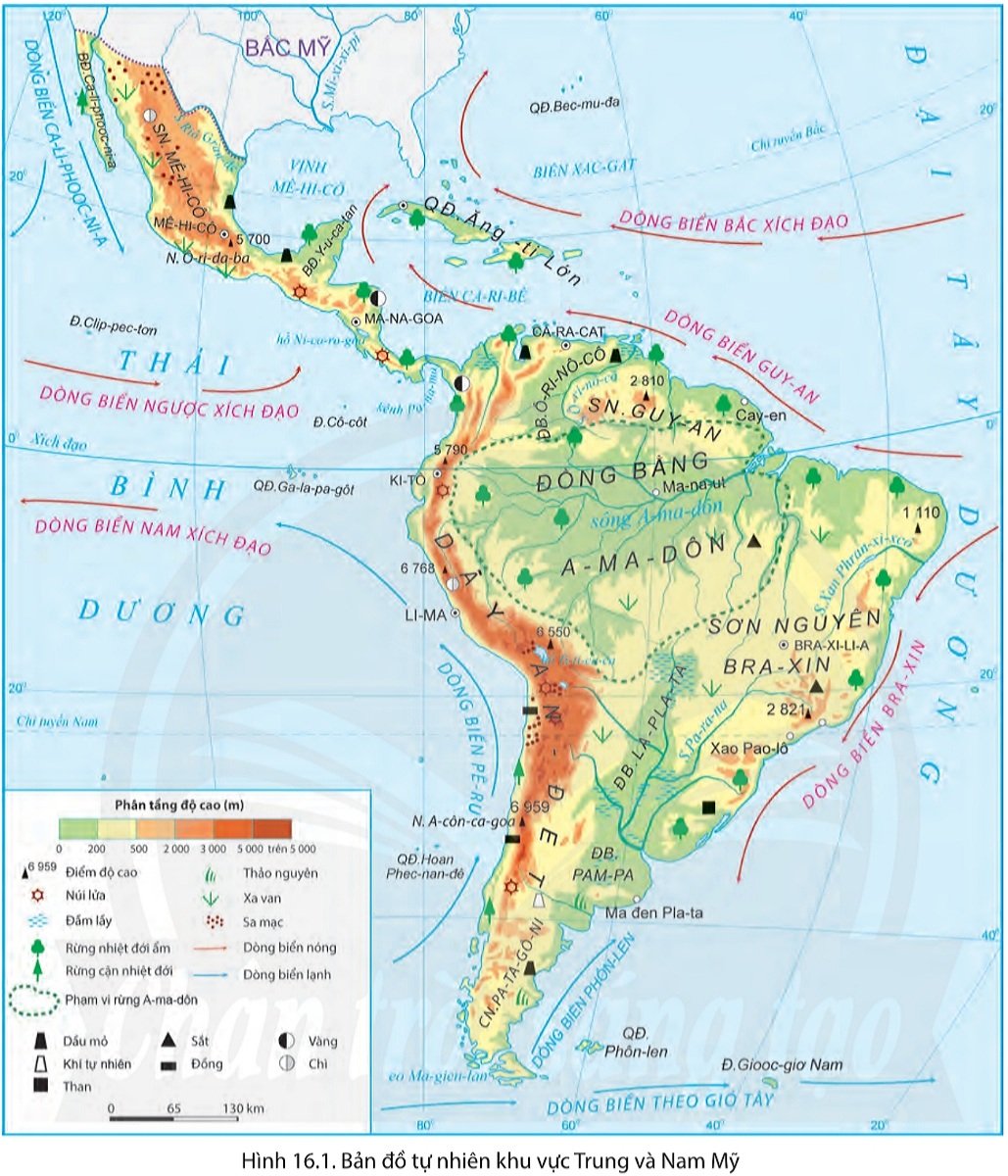 GV cho HS 2 dãy thi đấu
Em hãy QS lược đồ
Ghép các quốc gia tương ứng vào lược đồ
Trò chơi: “ Ai nhanh  hơn”
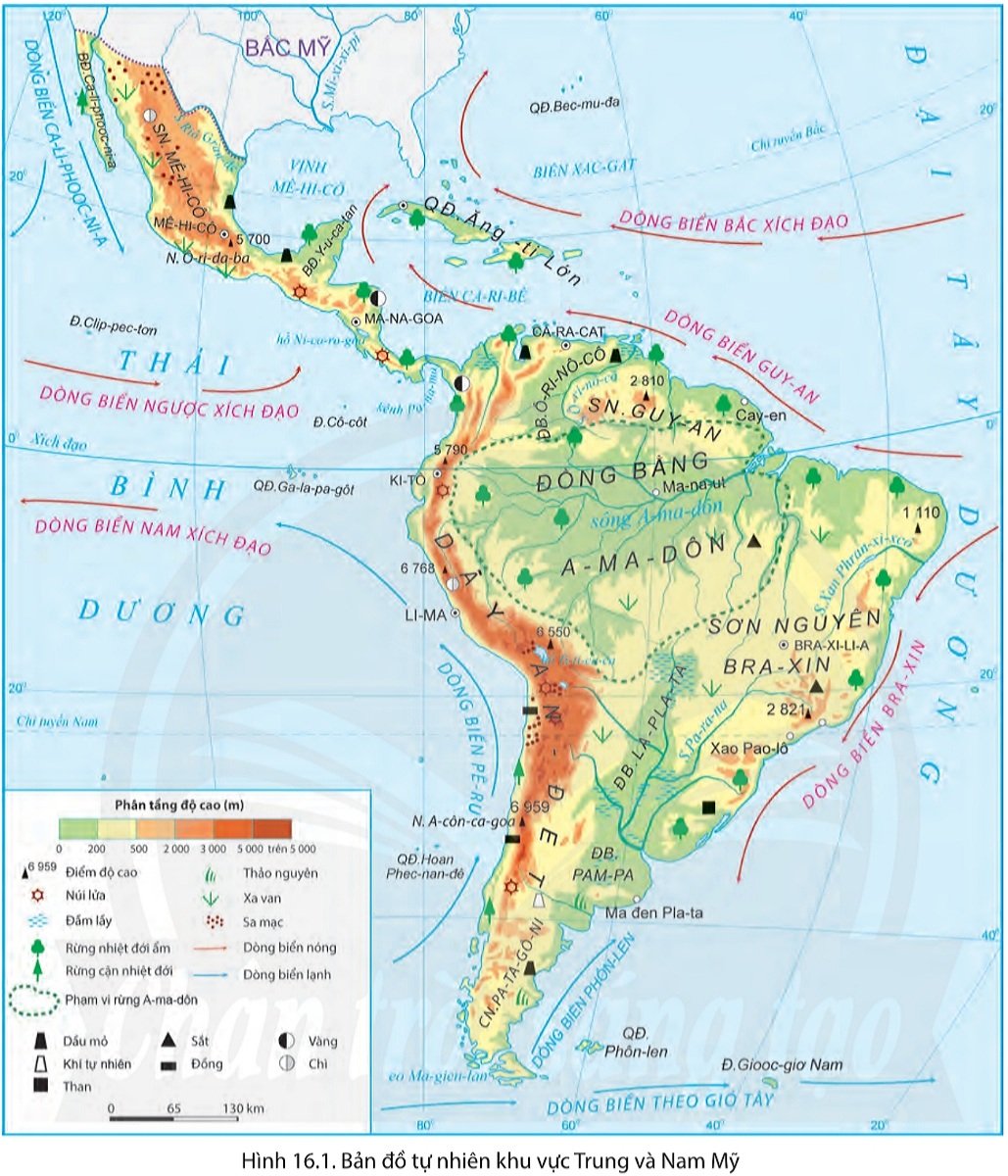 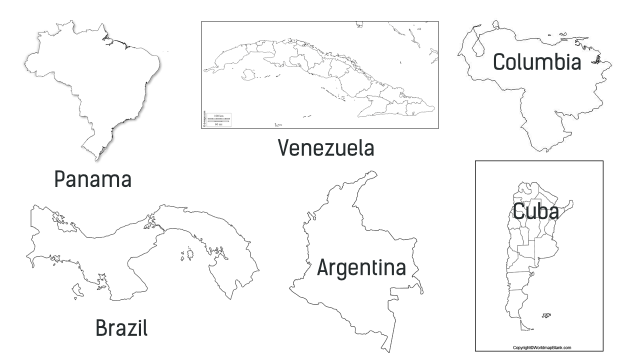 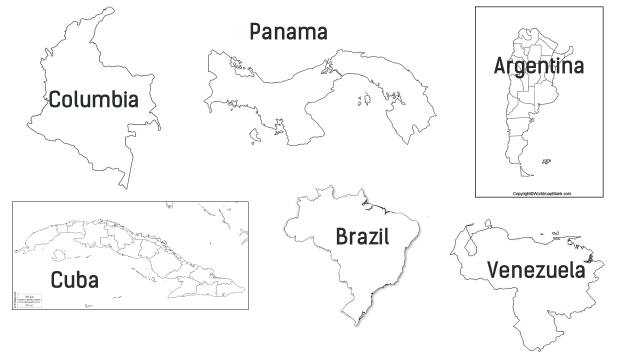 Trò chơi: “ Ai nhanh  hơn”
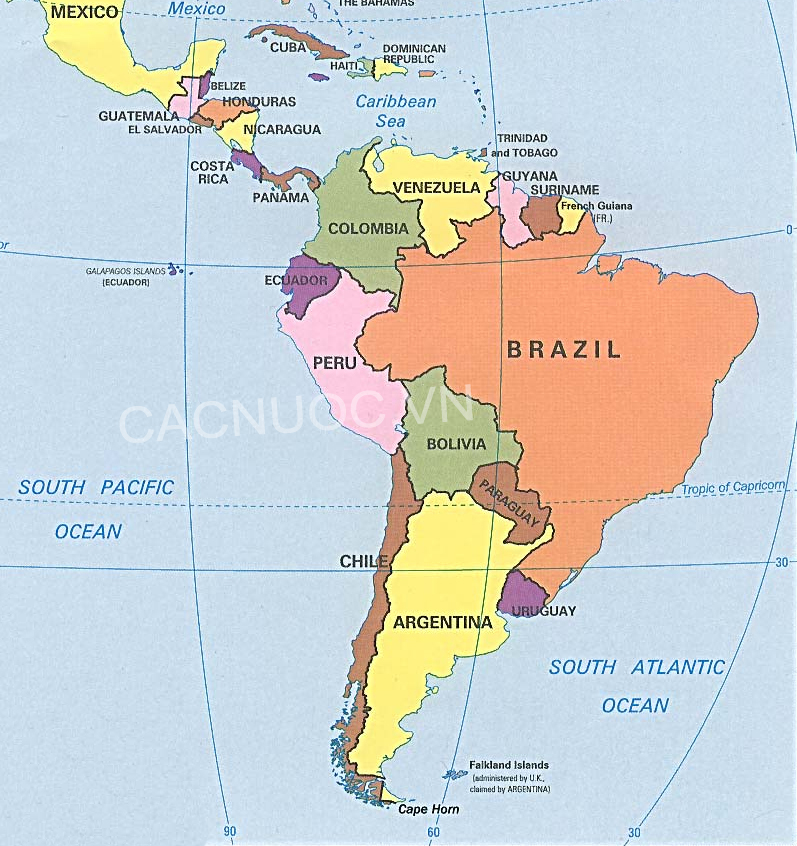 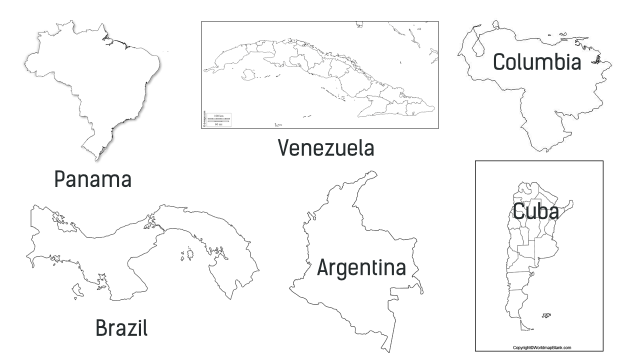 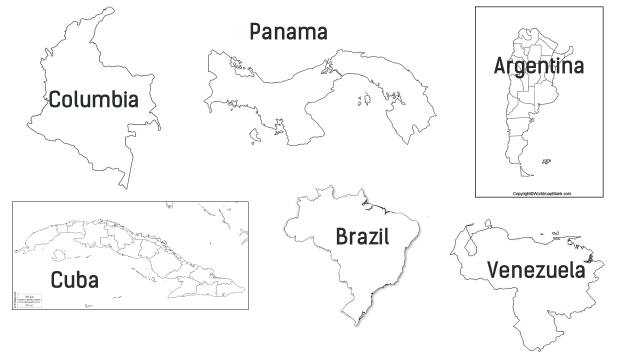 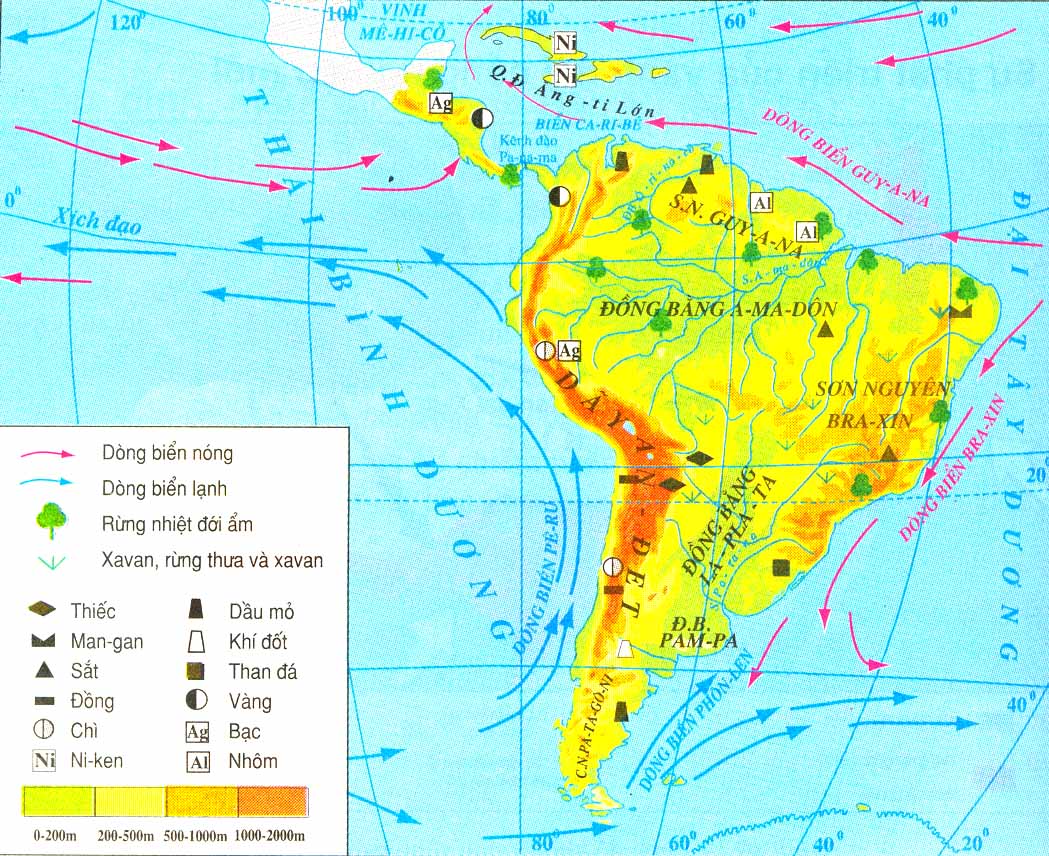 Hình 41.1-Lược đồ tự nhiên Trung và Nam Mĩ
CHÂU MỸ
Bài 16: ĐẶC ĐIỂM TỰ NHIÊN TRUNG VÀ NAM MỸ
BÀI 42:THIÊN NHIÊN TRUNG VÀ NAM MĨ
Đặc điểm tự nhiên Trung và Nam Mỹ
1.
Sự phân hóa theo chiều bắc - nam
2.
Sự phân hóa theo chiều đông - tây
3.
Sự phân hóa theo chiều cao
1. SỰ PHÂN HÓA THEO CHIỀU BẮC - NAM
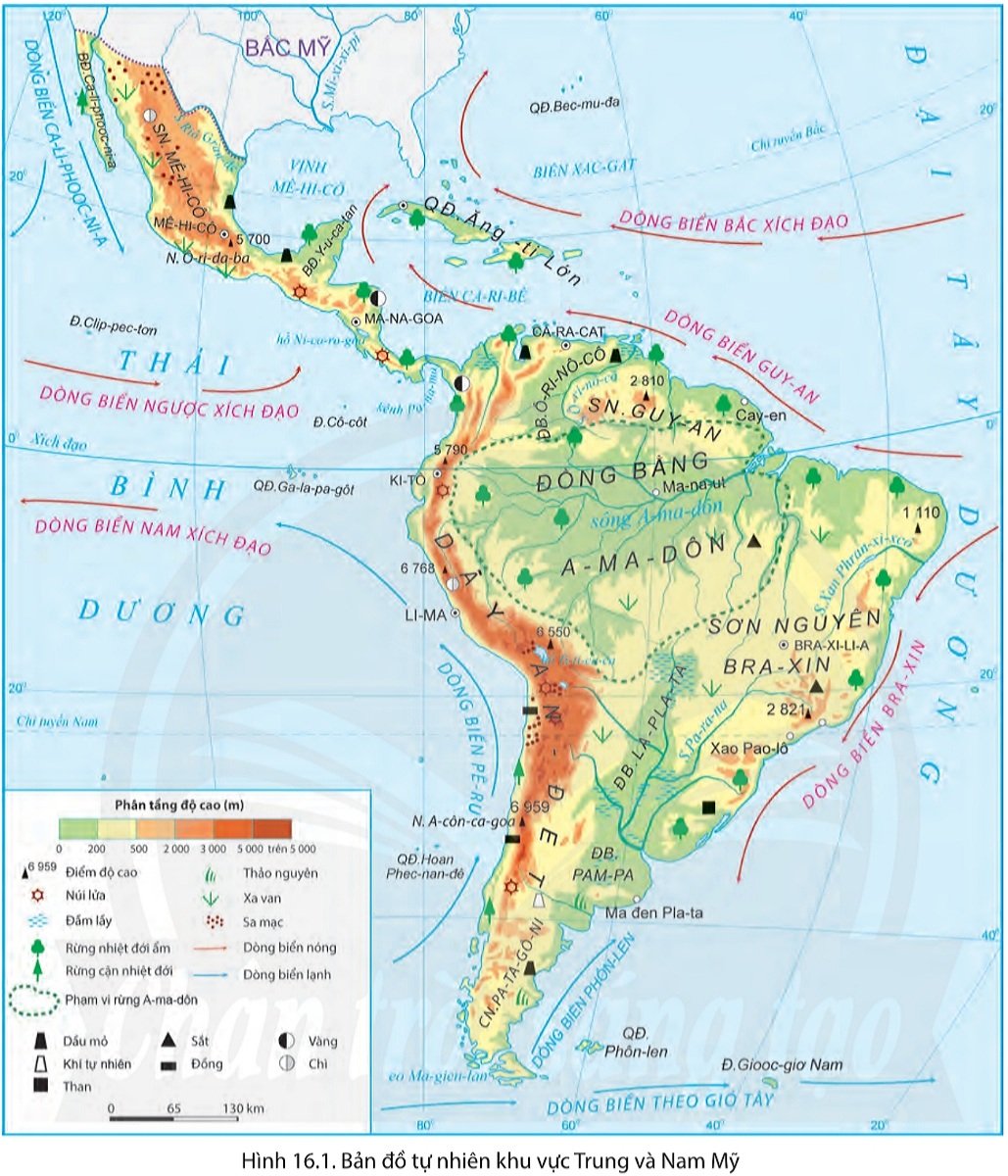 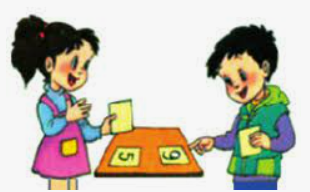 Họat động cặp đôi (tự chọn)
Lựa chọn thực hiện 1 trong 3 gói câu hỏi (PHT 1)
Thời gian: 5 phút
1. SỰ PHÂN HÓA THEO CHIỀU BẮC - NAM
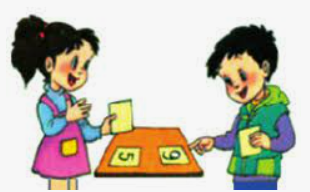 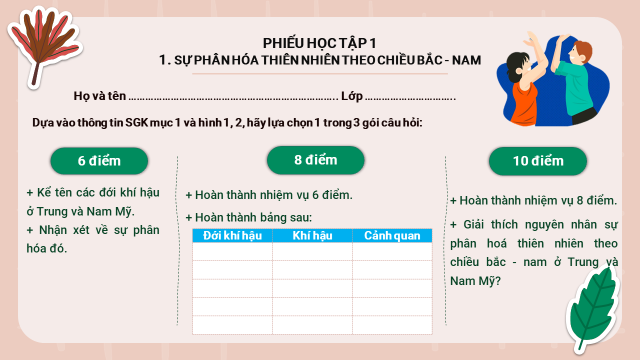 1. SỰ PHÂN HÓA THEO CHIỀU BẮC - NAM
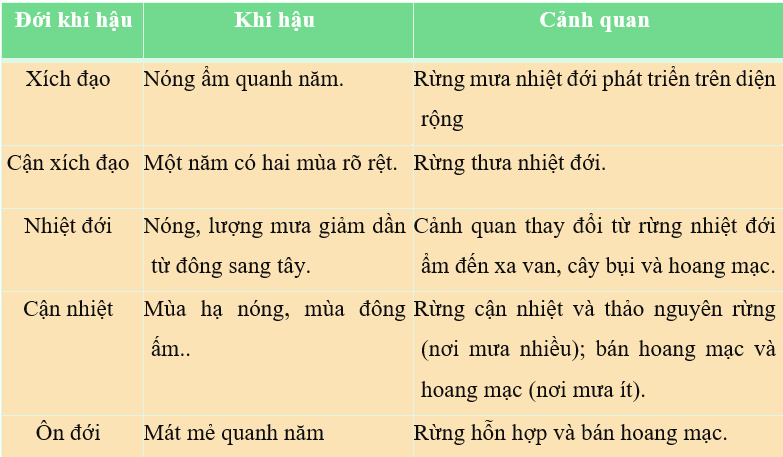 1. SỰ PHÂN HÓA THEO CHIỀU BẮC - NAM
Em có biết?
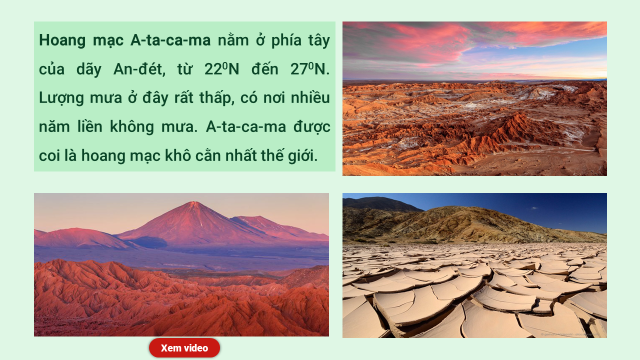 1. SỰ PHÂN HÓA THEO CHIỀU BẮC - NAM
Em có biết?
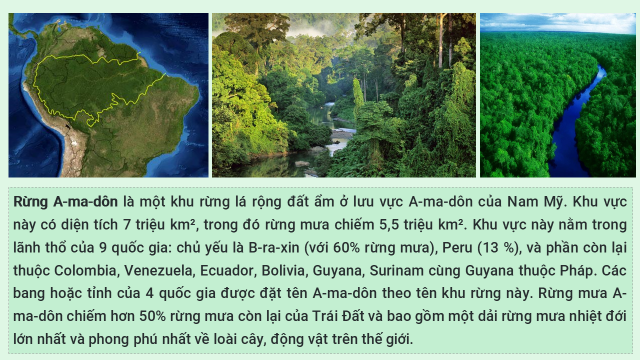 1. SỰ PHÂN HÓA THEO CHIỀU BẮC - NAM
Em có biết?
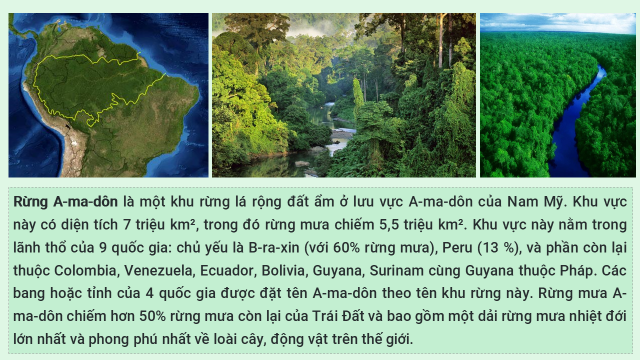 2, SỰ PHÂN HÓA THEO CHIỀU ĐÔNG – TÂY VÀ CHIỀU CAO
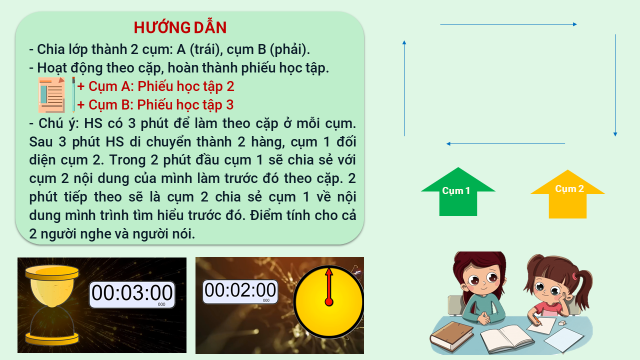 2, SỰ PHÂN HÓA THEO CHIỀU ĐÔNG – TÂY VÀ CHIỀU CAO
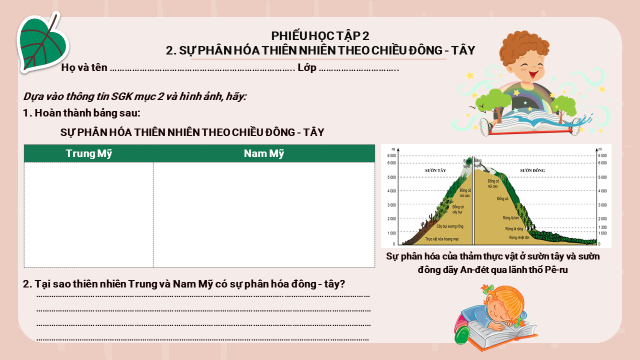 2. SỰ PHÂN HÓA THEO CHIỀU ĐÔNG – TÂY VÀ CHIỀU CAO
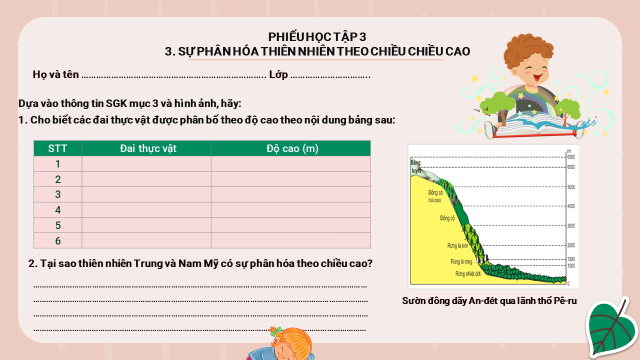 2. SỰ PHÂN HÓA THEO CHIỀU ĐÔNG – TÂY
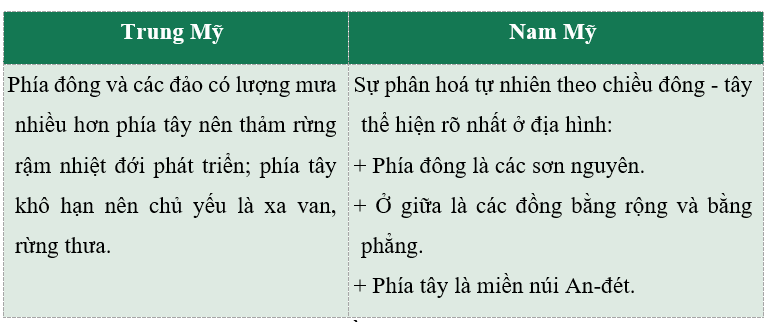 3. SỰ PHÂN HÓA THEO CHIỀU CAO
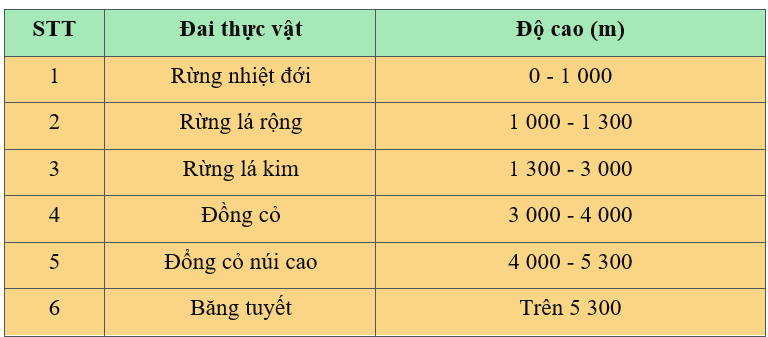 4. LUYỆN TẬP
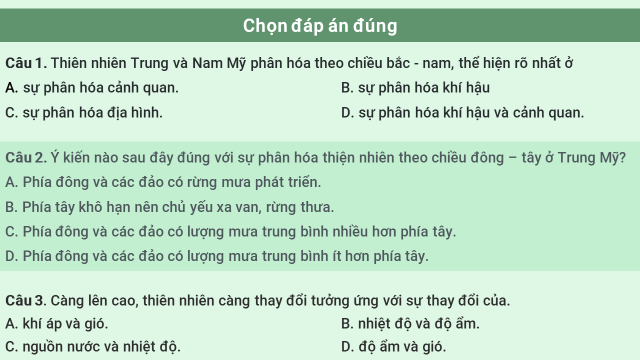 4. LUYỆN TẬP
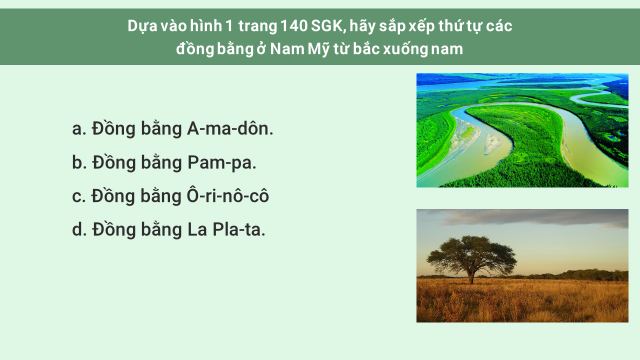 4. VẬN DỤNG
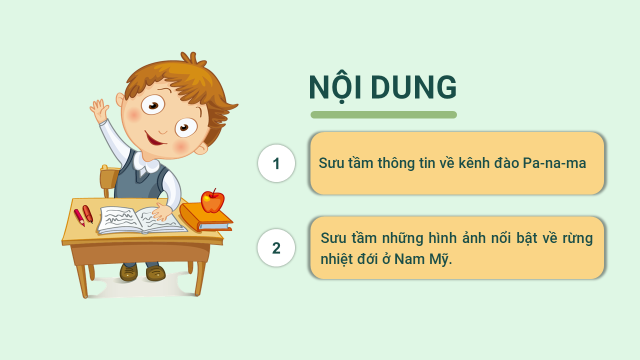 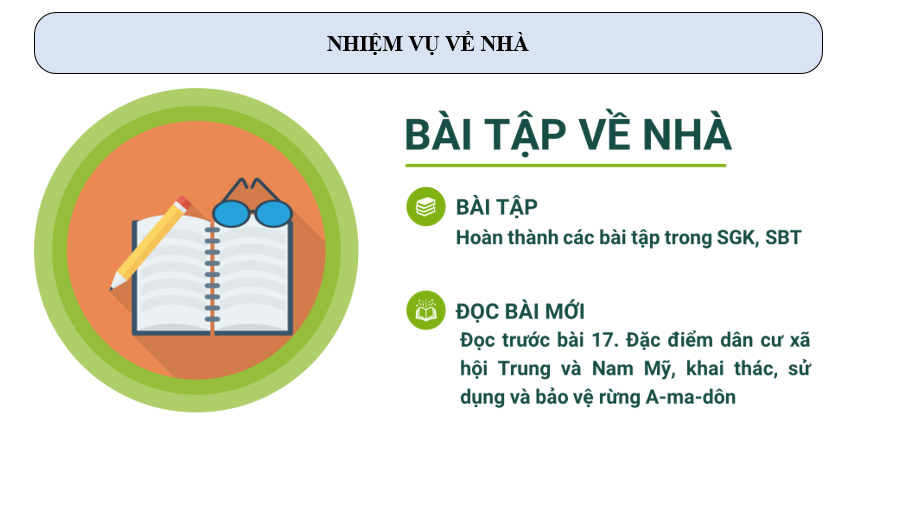 BÀI TÂPVẬN DỤNG
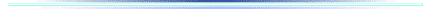 BẢN ĐỒ TƯ DUY
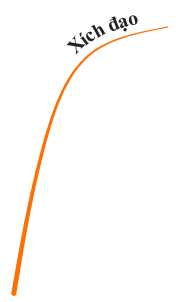 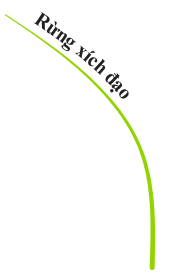 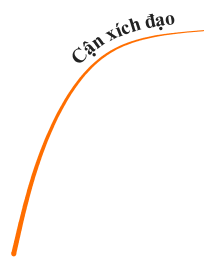 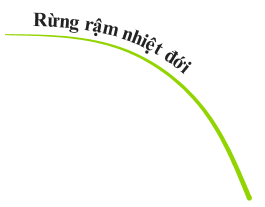 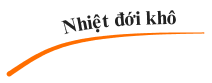 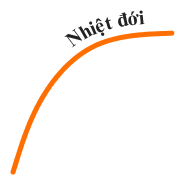 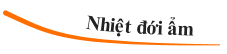 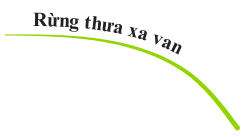 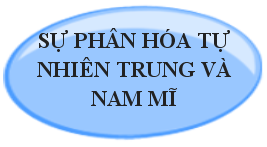 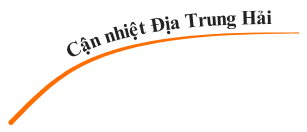 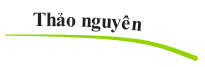 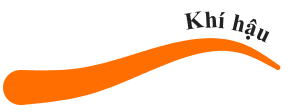 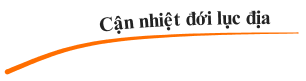 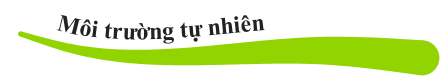 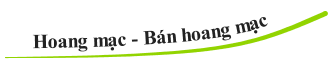 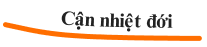 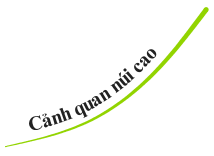 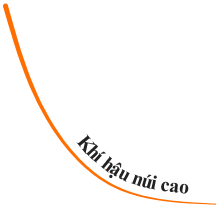 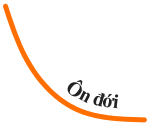 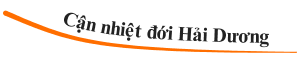 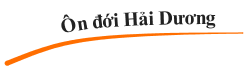 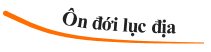